Introduction
Get Set for Retirement | Preretirement
Fiscal year 2024
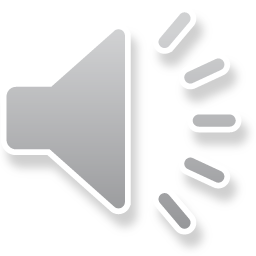 Critical decision-making time
When can I retire?
When should I retire?
Do I plan to work after retirement?
When will I begin drawing Social Security?
How will health care costs impact my retirement? 
Am I mentally and financially ready?
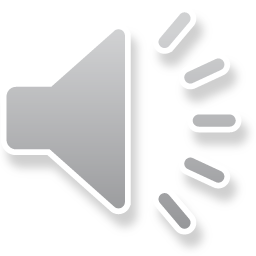 2
Emotional preparedness
Most major life-changing events, such as marriage or divorce, involve an ongoing process of emotional adjustment.
Retirement is no exception.
The emotional and psychological aspects of retirement have remained largely unexplored until recently.
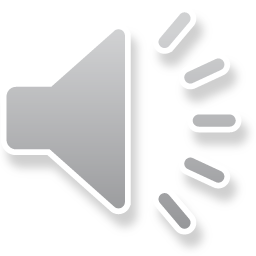 3
Six stages of retirement process1
1https://www.investopedia.com/articles/retirement/07/sixstages.asp
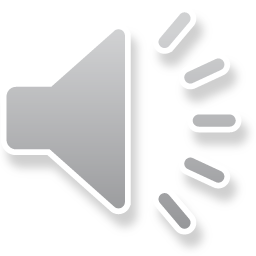 4
Retirement plans
Defined benefit plans:
South Carolina Retirement System (SCRS).
Police Officers Retirement System (PORS).
Offer lifetime retirement benefit, disability and death benefits.
Defined contribution plan:
State Optional Retirement Program (State ORP).
Benefit is balance in participant’s account.
Offers some death benefits.
Voluntary, supplemental retirement savings plans through the South Carolina Deferred Compensation Program.
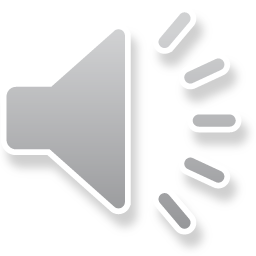 5
SCRS, PORS membership classes
Class Two: earned service began prior to July 1, 2012.
Class Three: earned service began on or after July 1, 2012. 
Membership class affects:
Service retirement eligibility; 
Average final compensation calculation; and
Credit for unused leave at retirement.
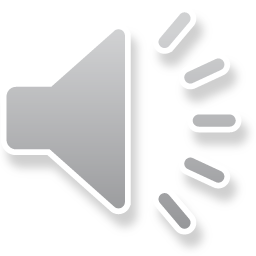 6
7
8